Maths
Learning Intention: To add fractions where the answer is greater than one
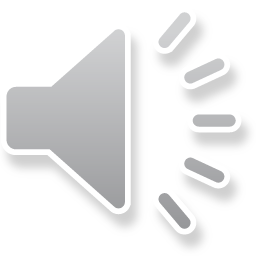 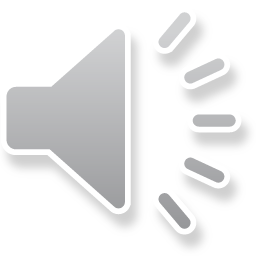 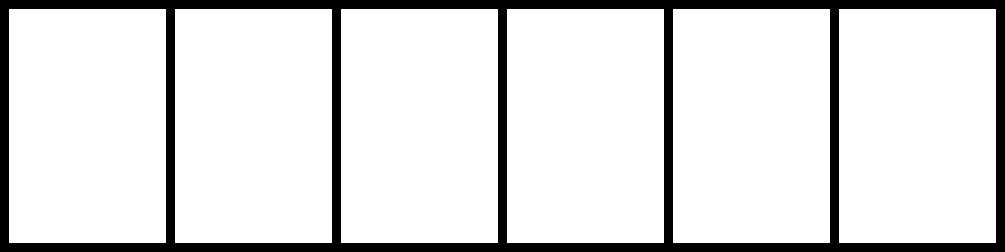 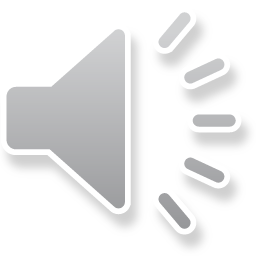 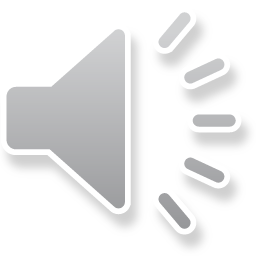